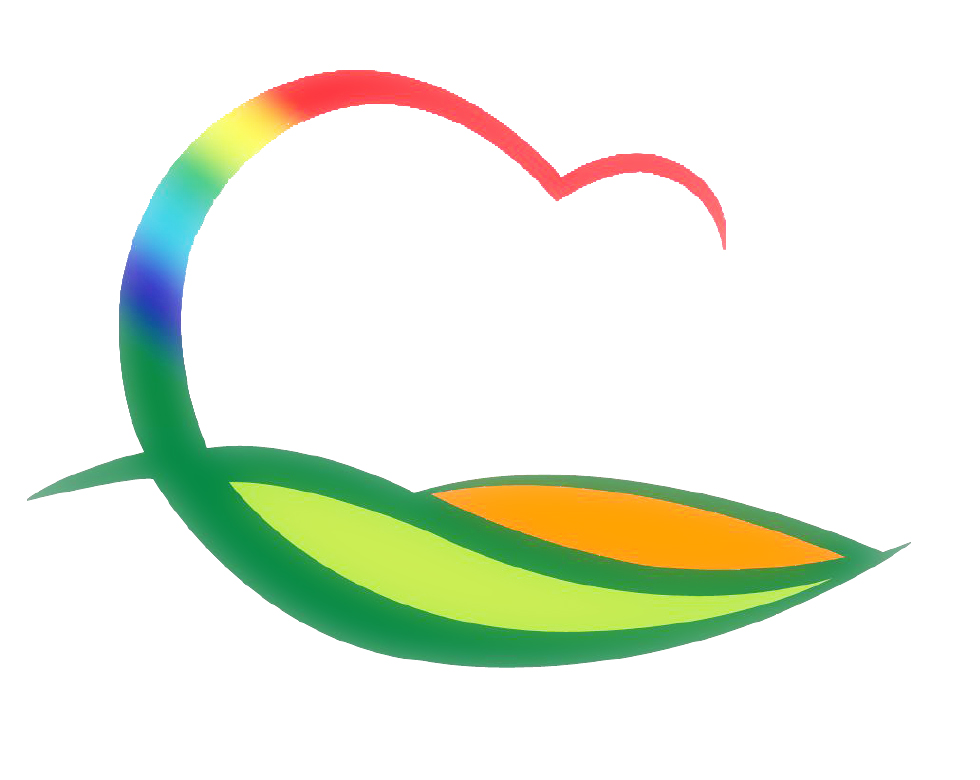 주간업무 (4.5. ~ 4.11.)
도 시 건 축 과
4-1.  부용리 고령자복지주택 군계획도로개설공사(붙임1)
추진사항 : 공사집행 / 사업비 : 800백만원
사업위치 : 영동읍 부용리 81-6번지 일원
4-2. 2021년도 소규모 주민생활편익사업 준공
대상지 : 예전리(조감평들) 배수로 및 농로정비(11,900천원)
                    장동1리 마을안길 재포장공사(8,590천원)
4-3. 농촌빈집정비사업 보조금 교부 결정(붙임2)
지원대상 : 10호(용산면 신항리 외 9호)
효과 : 농촌지역의 범죄, 붕괴, 화재 발생 등 안전사고의
             우려가 있는 빈집을 정비하여 군민의 안전하고 쾌적한
              주거환경 조성 
총사업비 : 10백만원(가구당 1백만원)
4-4. 공동주택관리비용지원사업 보조금 교부 결정(붙임3) 
지원대상 : 남양빌라 외 5단지
효과:노후 공동주택단지의 공공시설물에 대한 지원사업으로
            안전하고 쾌적한 주거환경을 조성
총사업비 : 137백만원